Place Title Here
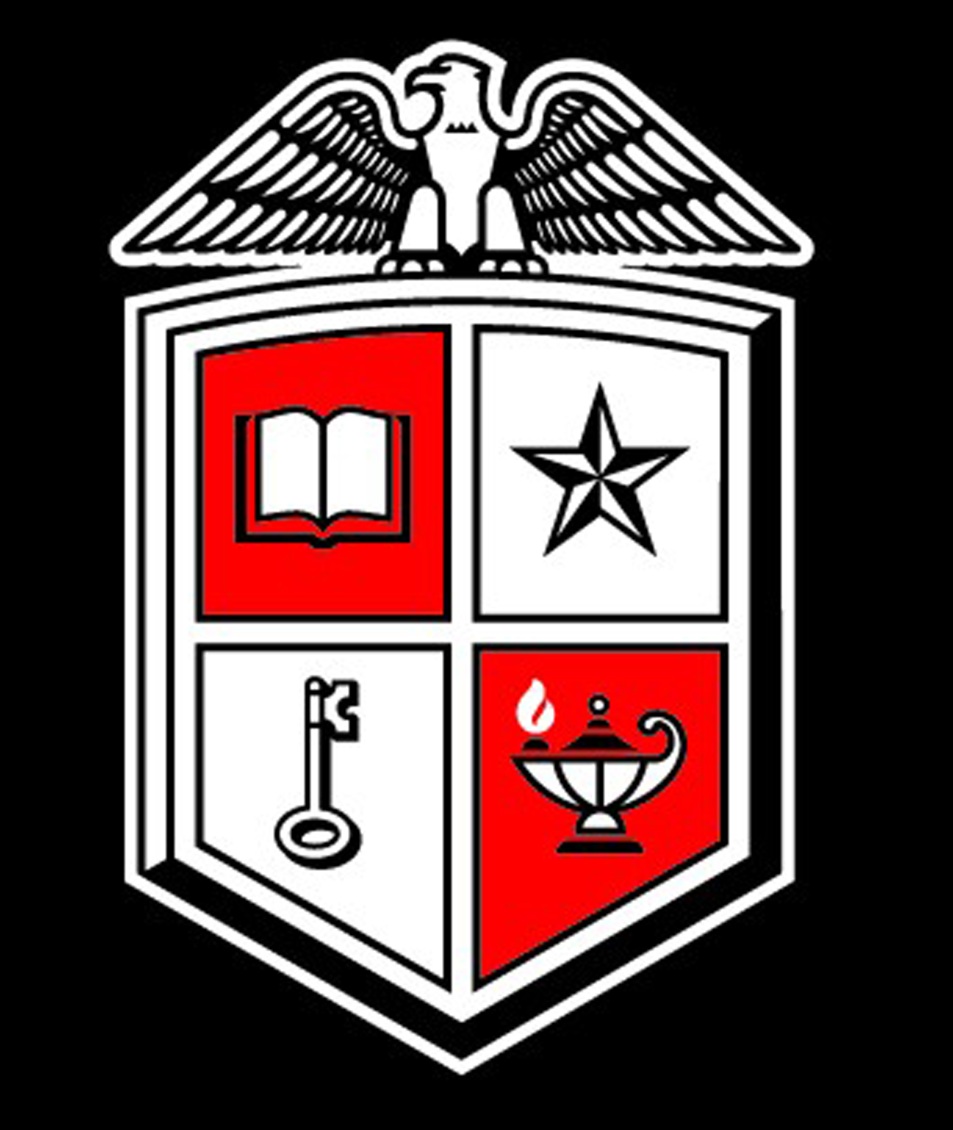 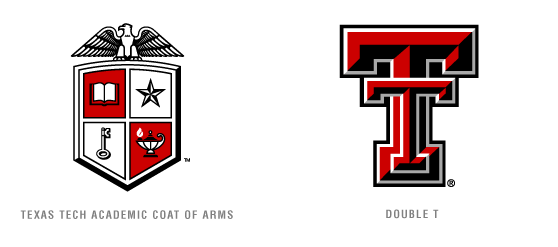